FanExperience
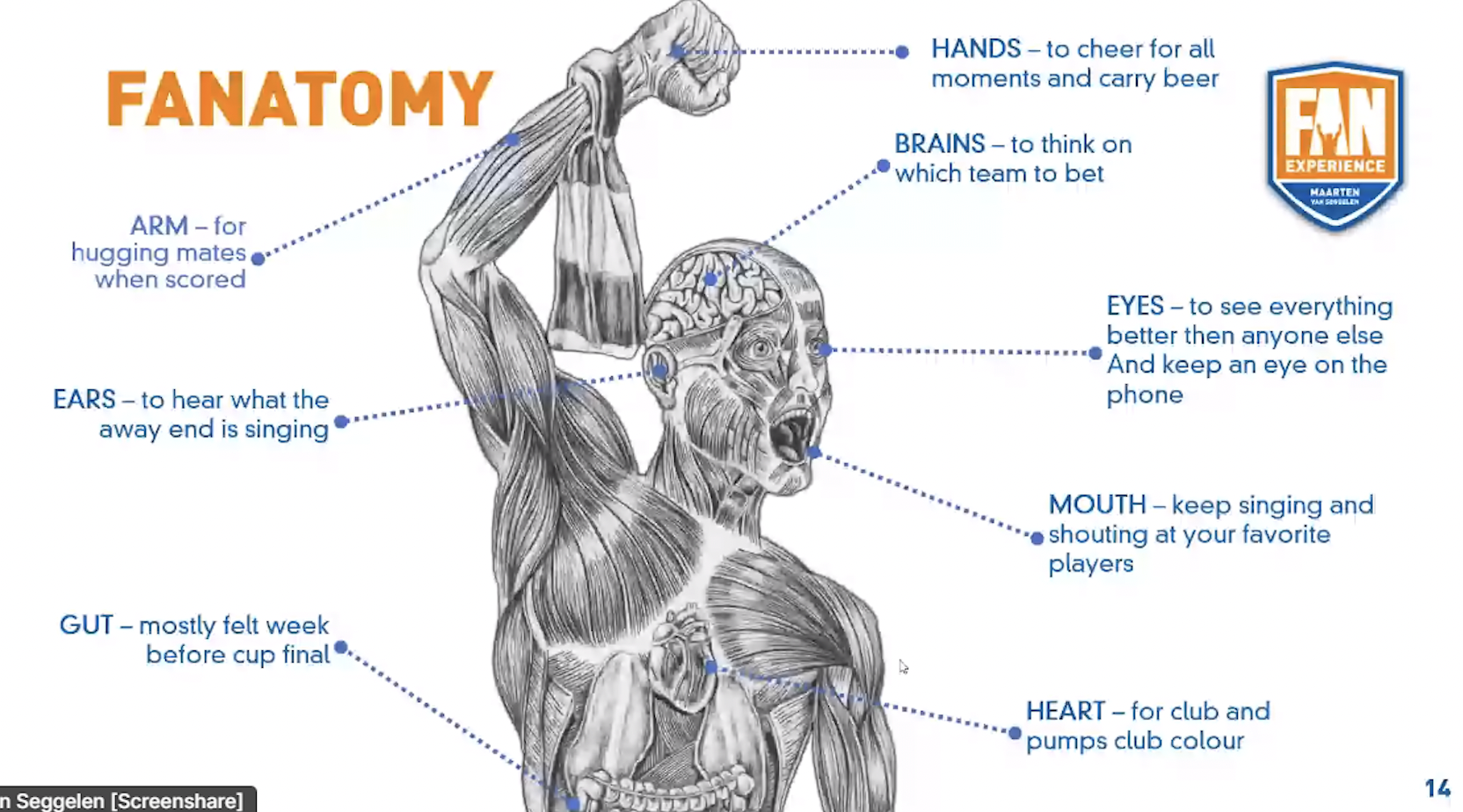 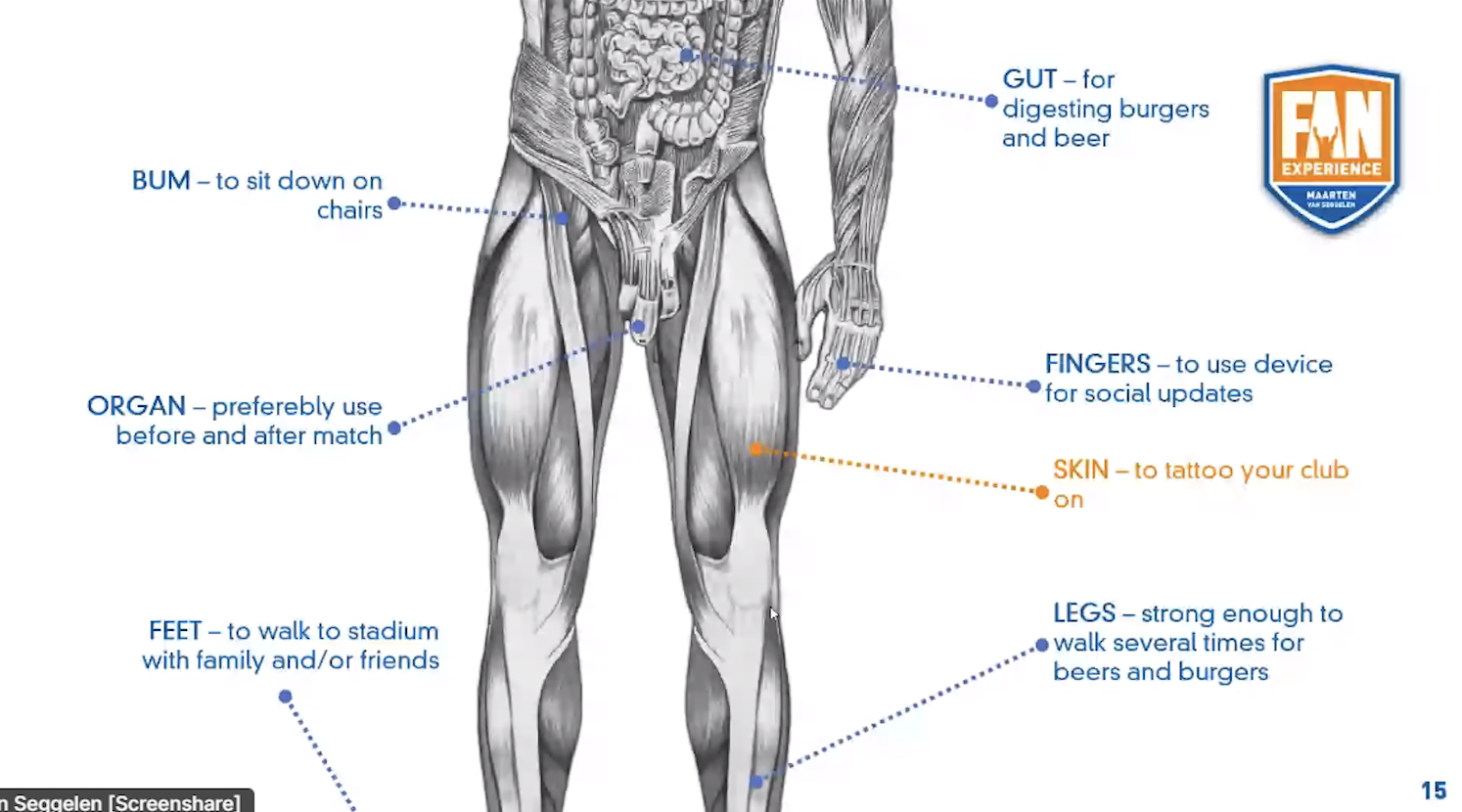 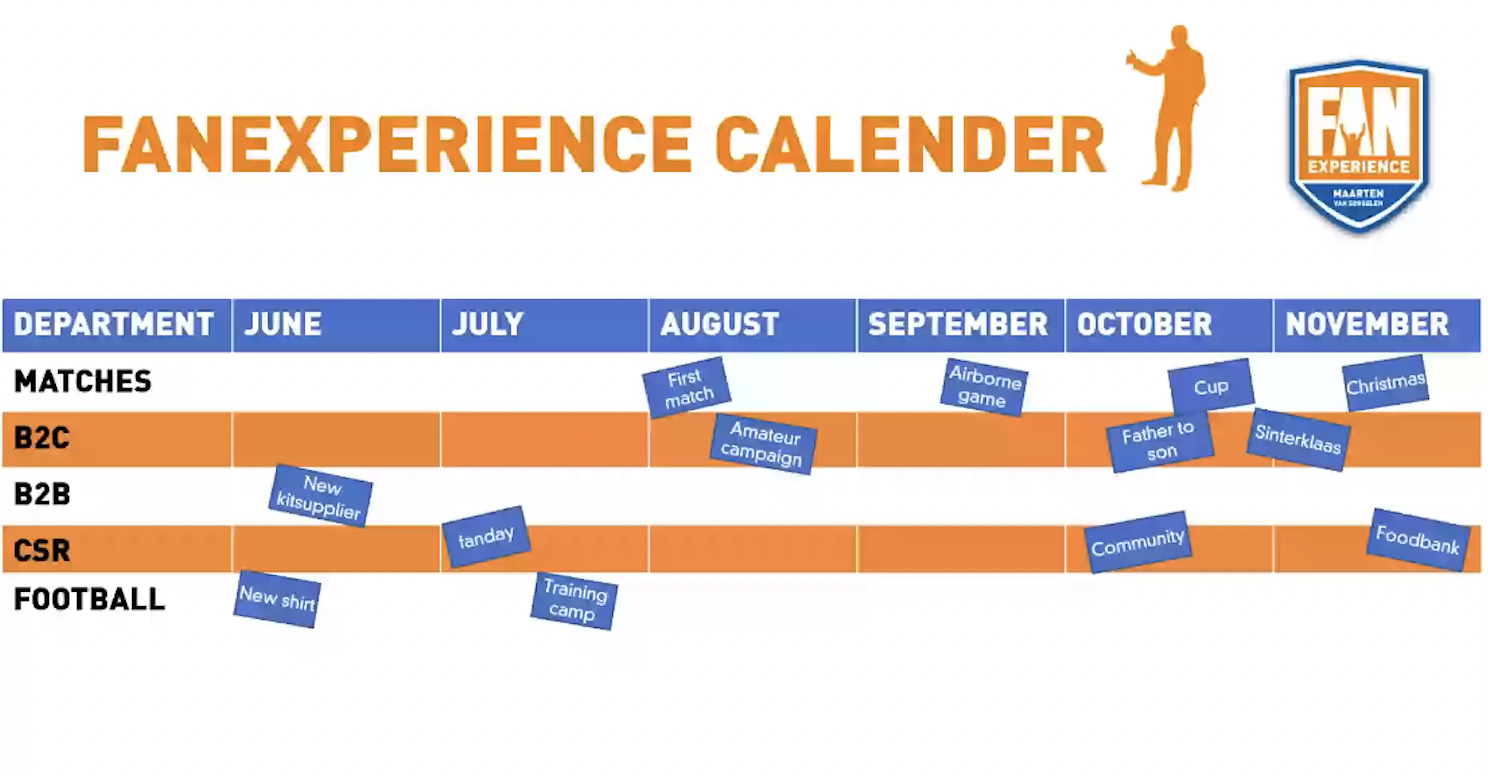 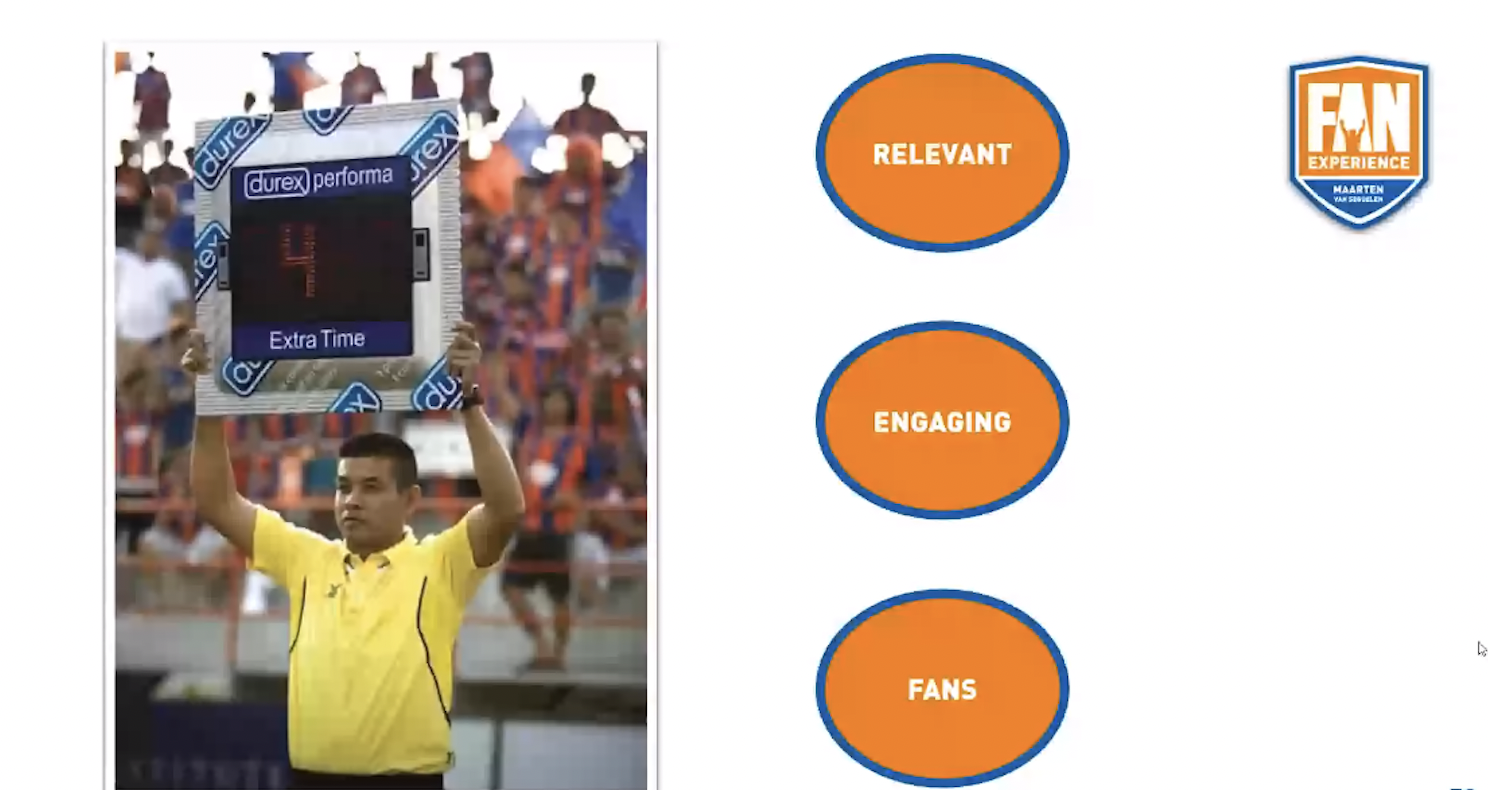 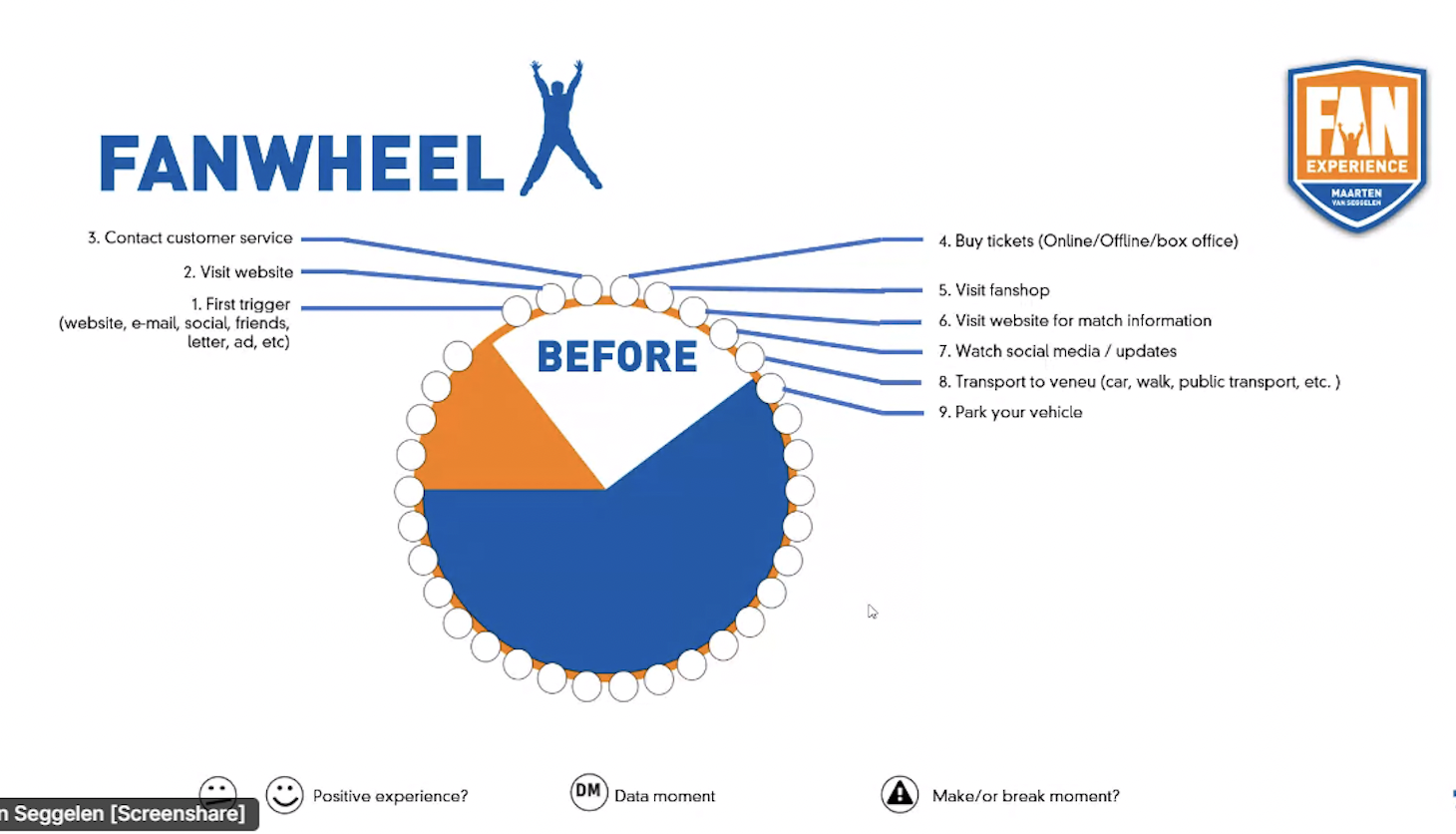 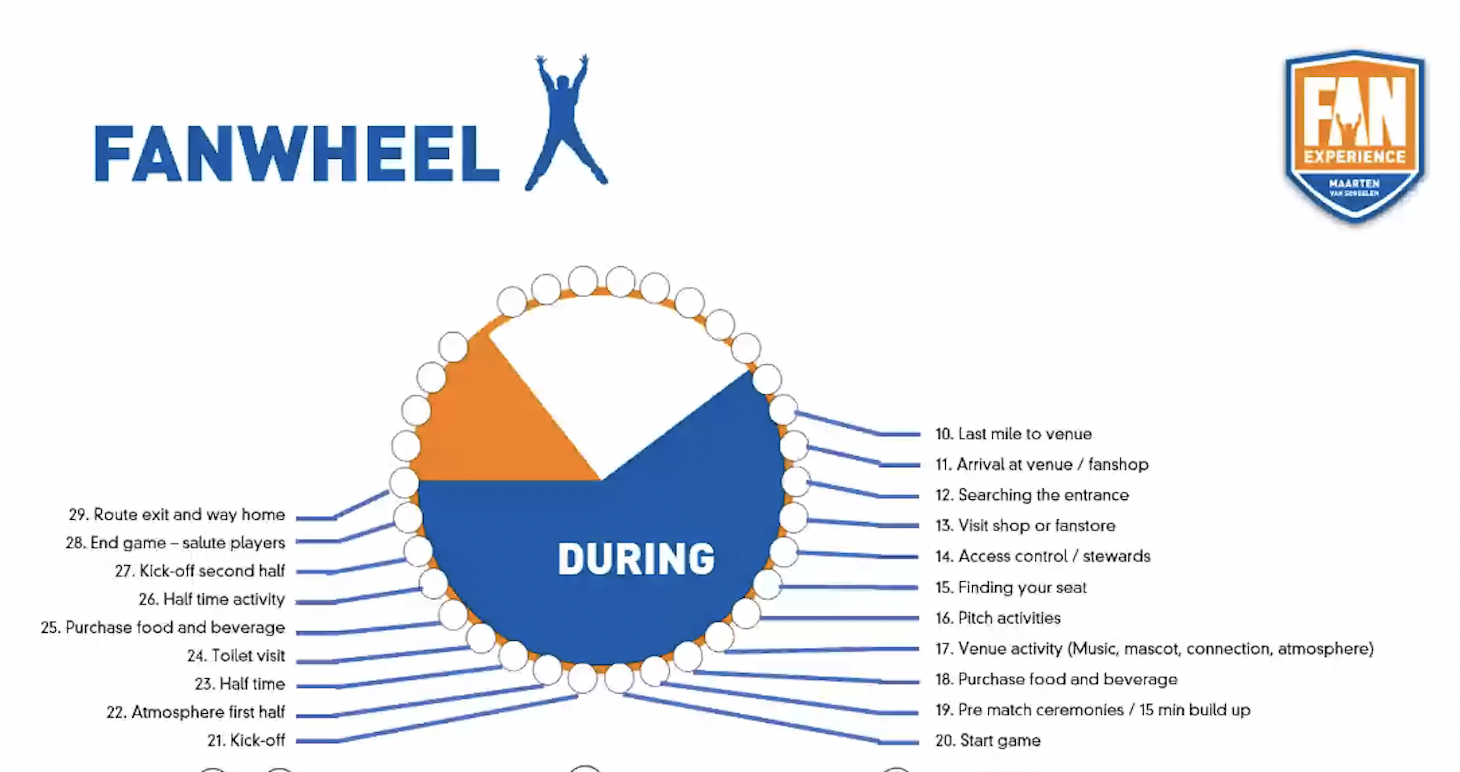 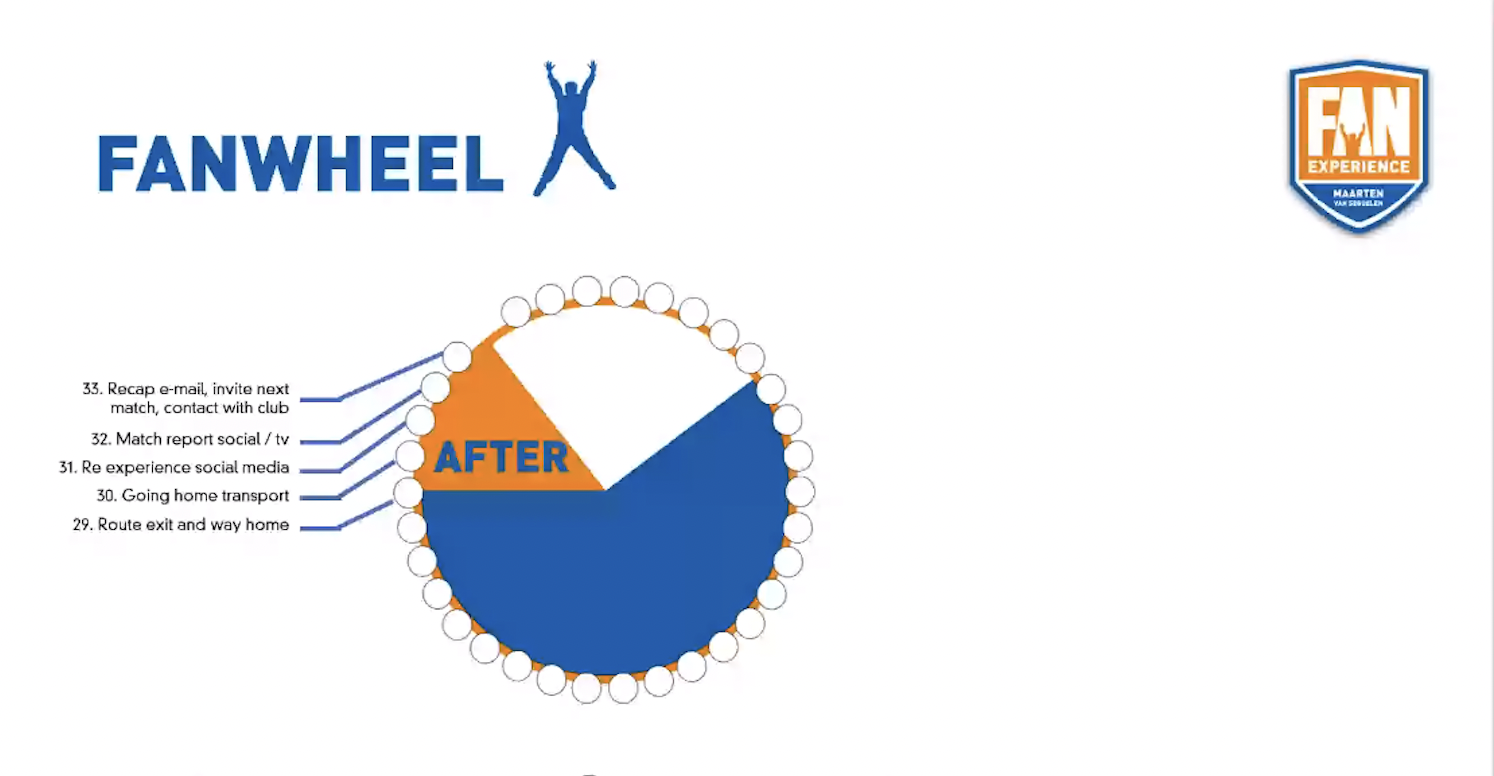 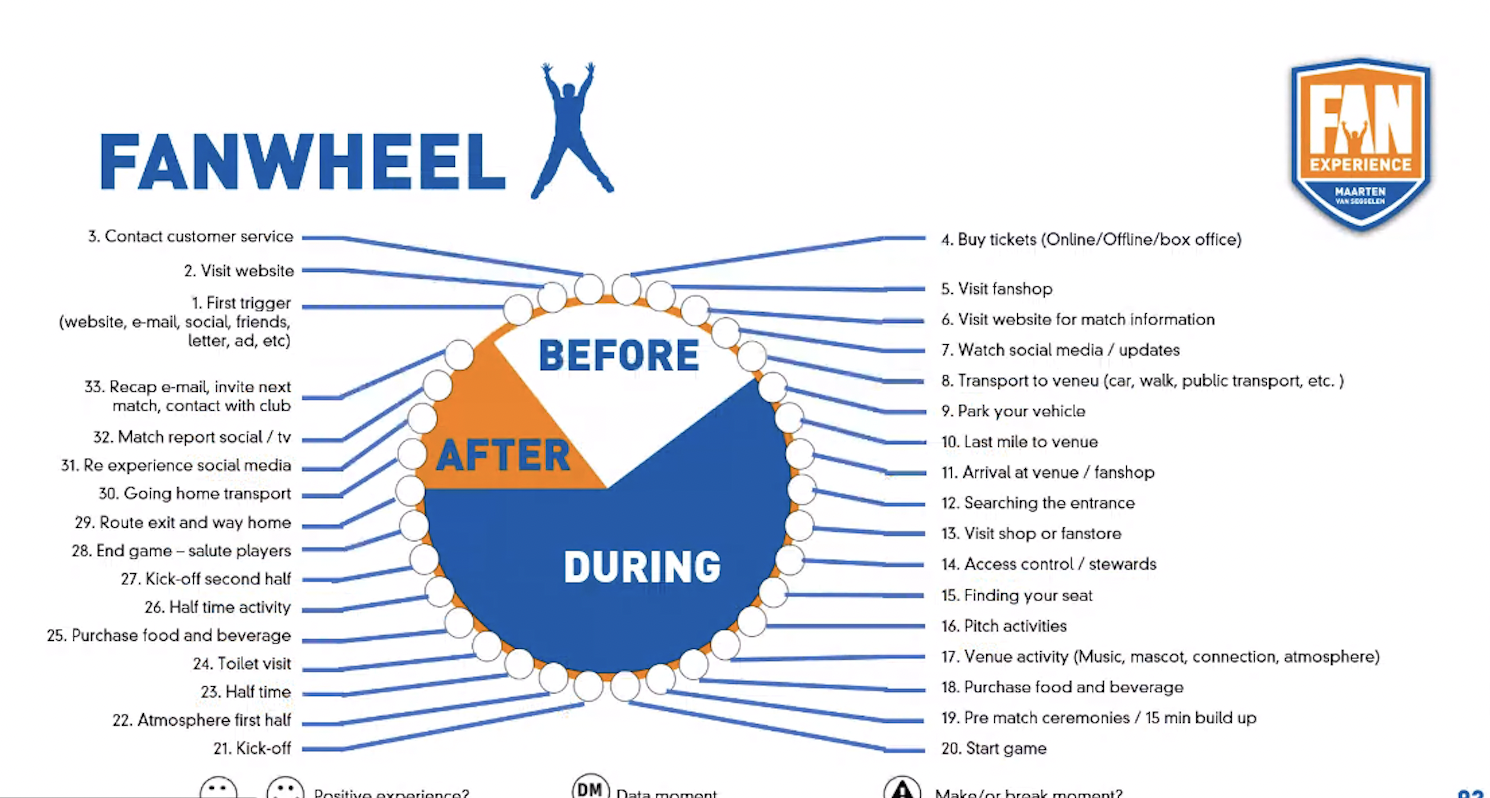 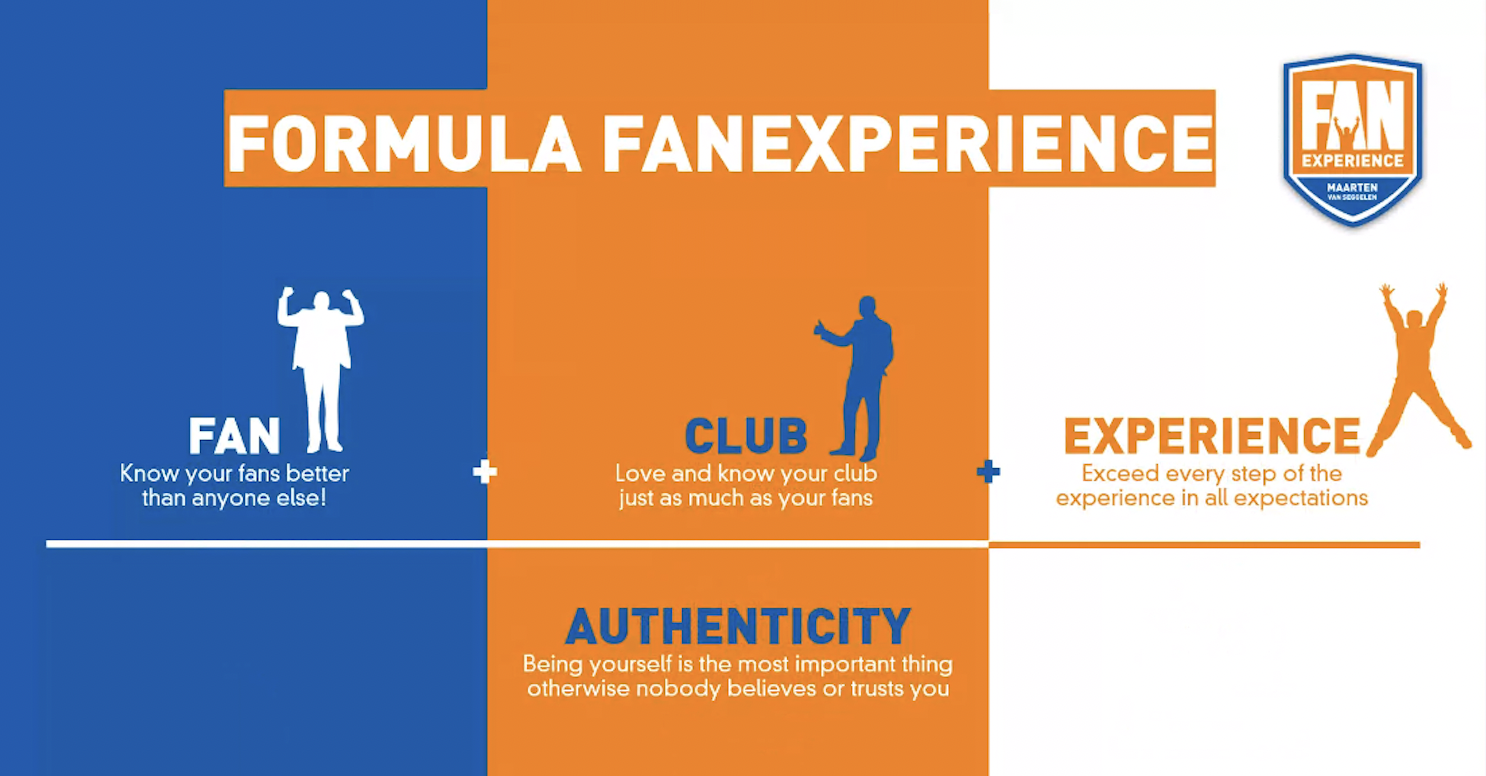 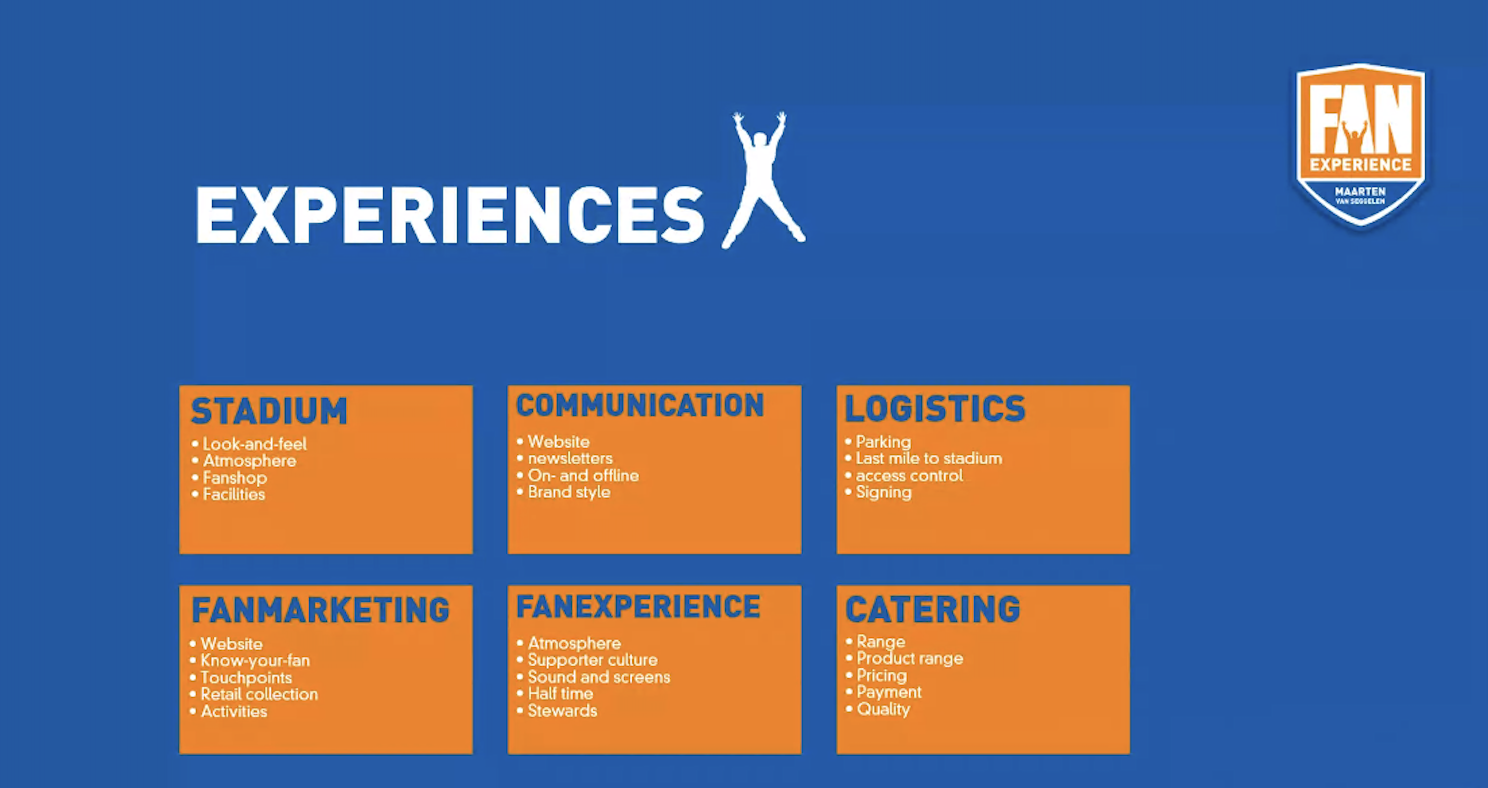